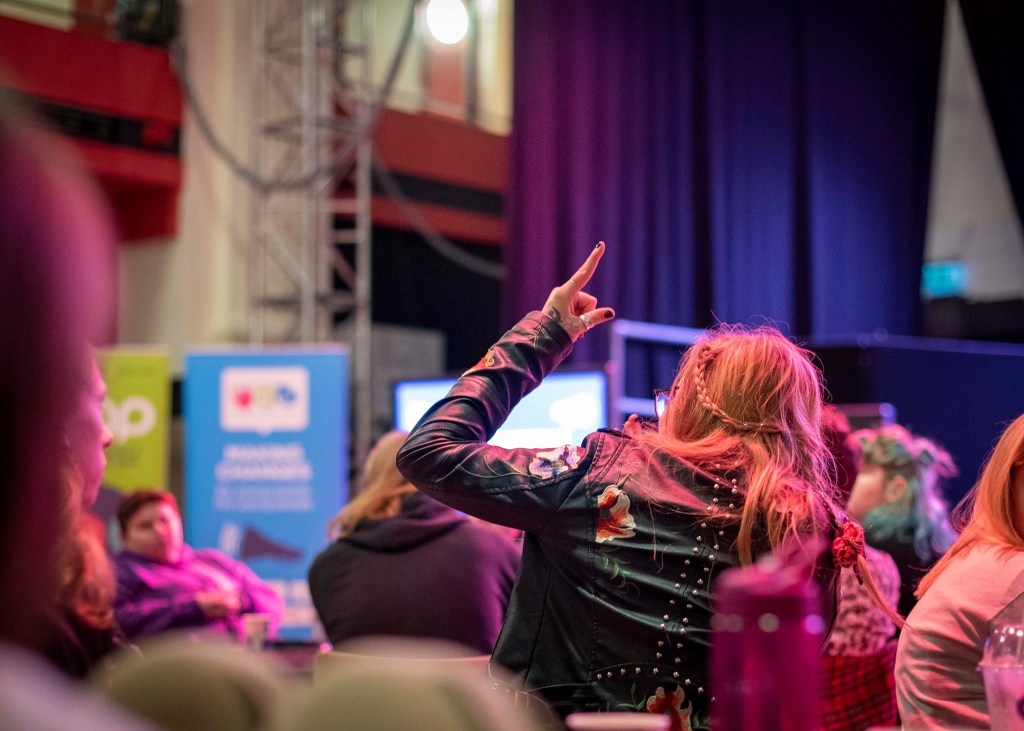 Talking with 
   teenagers
Supporting adults to feel comfortable engaging with teenagers and supporting young people to have a true voice
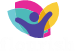 Outcomes
Outcomes 

Learners will know how to show ‘Positive Regard’ and reciprocity with teenagers 
Learners will understand the importance of ‘Reflective Practice and Authenticity’ 
Learners will develop knowledge of the ‘Legal Rights’ of teenagers in the context of the  UN Convention of the Rights of the Child 
Learners will understand how to create a ‘Safe Environment’ for communication and participation
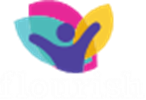 New Course Content
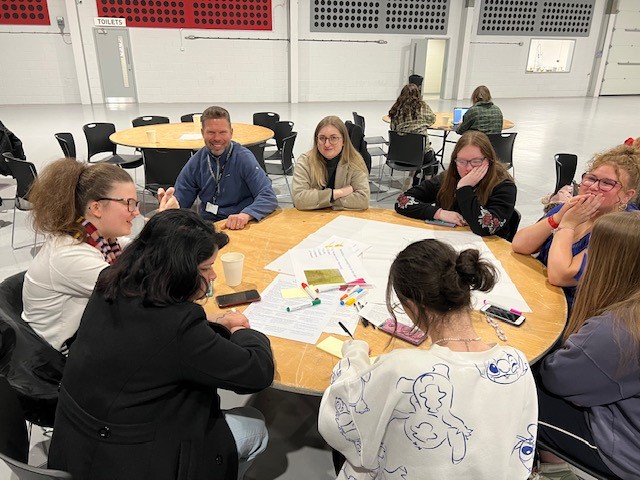 Learners will understand what young people need from adults 


Teenage Language 
Teenage culture
Meeting the young person where they are at?
Trauma informed
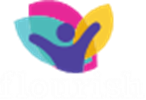 [Speaker Notes: Delegates will have a look at the Youth slang and then match it to a meaning on the right]
Feedback from Young People – Youth Voice - 3rd April 2024
Answers Q1- What do you think adults need to know and understand about young people in 2024 
 
Our brains don’t work like their’s 
Don’t go by stereotypes 
Different perspectives 
Young people are people too. 
That we have knowledge of social & political issues even if they don’t affect us 
Ask open questions – don’t expect a typical idea or suggestion, be open minded 
We’re not lazy we are tired 
We have social intelligence too 
Social media and adults supervising more 
Mental health isn’t what it used to be 
Believe us we are not attention seekers
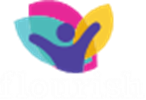 Feedback from Young People – Youth Voice - 3rd April 2024
Answers Q2- What support might you need as a young person now or in the future from adults? 

Teach us about the financial world 
Living sustainably  
How to save money, time, effort 
How to talk to someone else properly 
Multi-Tasking 
Learn how to live alone as an adult 
Mental/physical support 
Wellbeing activities 
Homework support 
Better support in school
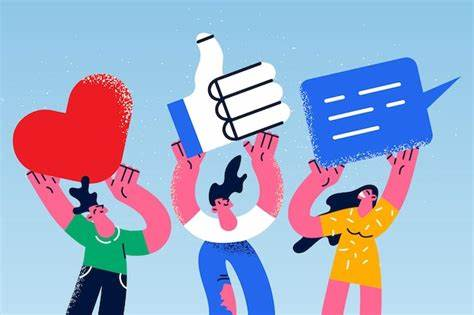 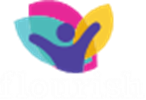 [Speaker Notes: young people feedback - Search Images (bing.com)]
New course content
Learners will know how to show Positive regard to teenagers 

Strengths based
Positive re-enforcement / Positive noticing
Seeing the whole person
Empathy
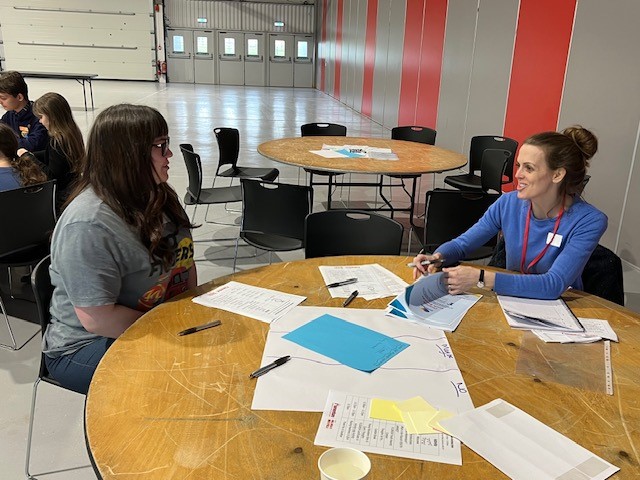 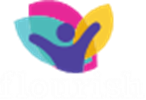 Feedback from Young People Youth Voice - 3rd April 2024
Answers Q1 - How can adults talk with teenagers to build their confidence and self- esteem? 
  
Think before you speak 
Don’t be rude, don’t shout 
Good body language – Eye contact 
Being open, not to full on, not stopping us from being ourselves 
Not-patronising, equally don’t talk to complex 
Not alienating, like we are adults = Respect 
Positive affirmation 
Complimentary – Not just looks 
Morally & socially correct 
Don’t look down on them, respect goes both ways
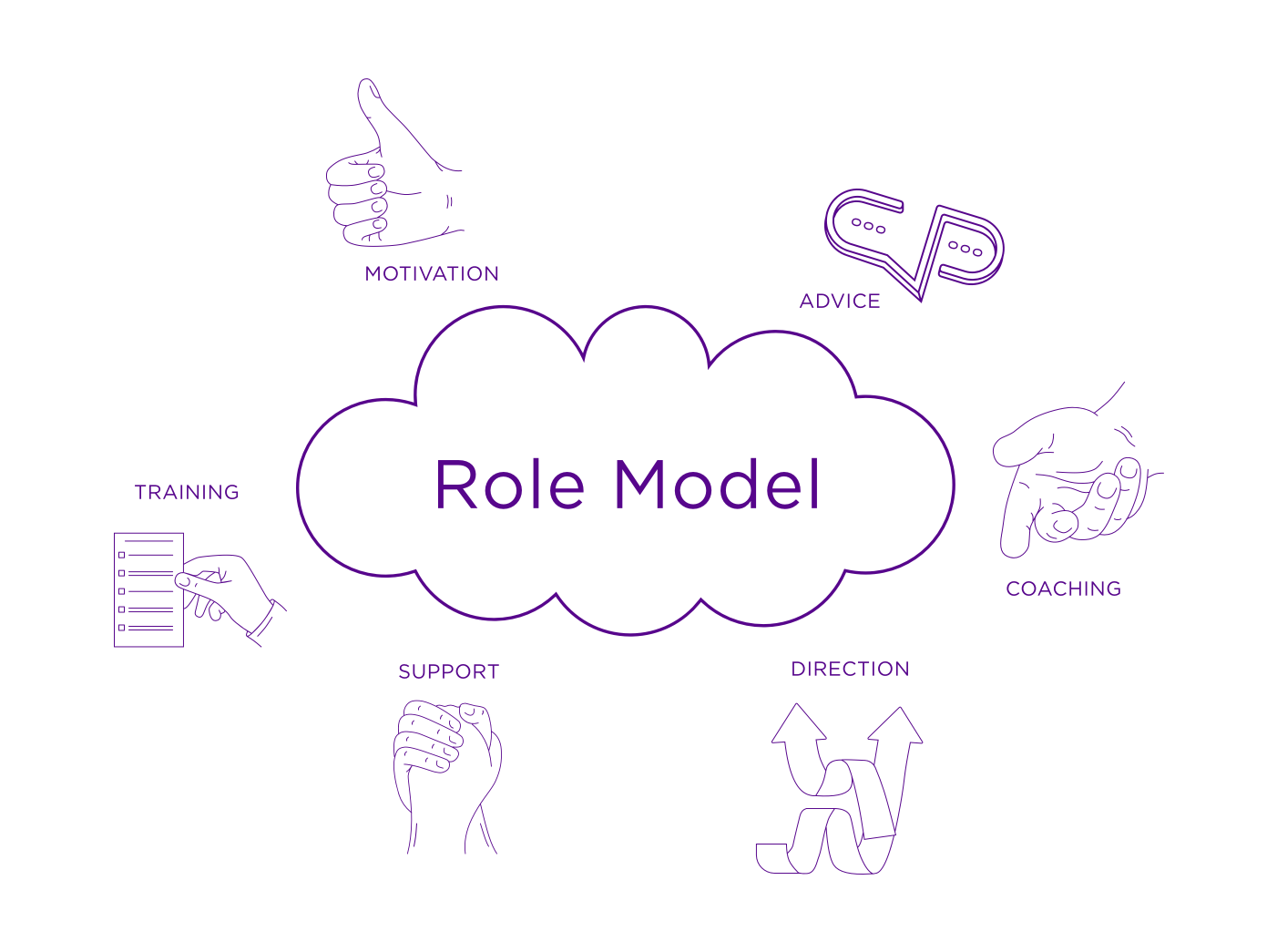 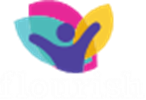 Feedback from Young People Youth Voice - 3rd April 2024
Answers Q2- Can you tell me about a time when an adult made you feel positive about yourself? 

When a teacher in English gave positive feedback 
In sport 
When feedback is mature and not just negative 
Positive re-enforcement 
Speaking respectfully, saying nice things to a teenager 
Complimenting the little things 
Talk about things that their good at or like doing, compliment them on the things they are good at. 
I can care for a Youth worker as well as she cares for me.
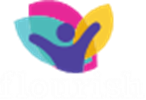 Positive Regard
What is this? 
It is a term used by Carl Rogers to define some key qualities that are needed to support relational practice and to facilitate learning within the context of a positive relationship. 

Realness – The worker or facilitator is a real person, sometimes the term ‘Human First’ is used to describe this quality. This is where a worker can enter a relationship with a young person or colleague without presenting a façade. The worker is in touch with their feelings and are conscious of these whilst engaging with others and can communicate them if appropriate. 

Prizing, acceptance, trust – This is where a young person or colleague is valued ‘prized’ for their feelings, opinions as a person. It is a caring approach, an acceptance of the individual having worth. It is a trust and belief that this person is trustworthy and that they have many feelings and potentialities. 

Empathic – When the worker can understand the young person or colleagues' reactions from the inside and has a sensitive approach to the needs of the young person or colleague to support their participation fully in learning or co-production. To understand and not evaluate, judge and to see the needs or situation soley from their experience and point of view.
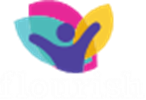 https://infed.org/mobi/carl-rogers-core-conditions-and-education/
[Speaker Notes: Solihull and Reciprocity – Containment – Behaviour Management

Appreciative Enquiry – Signs of Safety]
Video
[Speaker Notes: Inside out – Clip depicts a scenario when someone is suffering a loss or bereavement of something or someone and how different responses can impact]
New Course content
Staff will understand the importance of Reflective practice and Authenticity.
 
Attunement
Authenticity & Vulnerability
Testing
Get comfortable being uncomfortable
The dance of reciprocity (Solihull)
Adapting to young people / Adultification
Learning and communication styles
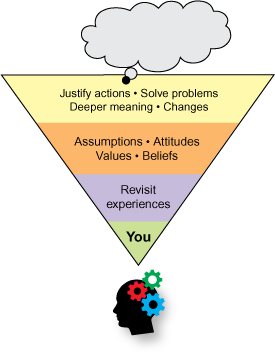 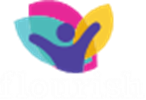 Feedback from Young People – Youth Voice - 3rd April 2024
Answers Q1- How can you tell when an adult is listening or showing an interest in your wishes and feelings? 

Body language 
Open responses, keeping the conversation going 
Trying to understand each other’s point of view 
 Trying to meet in the middle in an argument 
Full focus, no devices 
Time to speak 
Not skipping to the point, summarise what’s been said 
Explaining things in an easier way 
Gentle communication eg not making it seem like its forced or aggressive
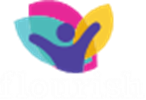 [Speaker Notes: reflective thinking - Search Images (bing.com)]
Feedback from Young People – Youth Voice - 3rd April 2024
Answers Q2- How can an adult show they respect you when talking with you?
 
Gentle honesty 
Clearly explaining, openly removing distractions 
Not put someone down – debate in an open-minded way 
Social awareness – respecting opinions 
Show physical signs you care 
Tolerance 
Respect boundaries 
Eye contact 
They treat you equally rather than a child 
They show interest in what you are saying and don’t ignore you
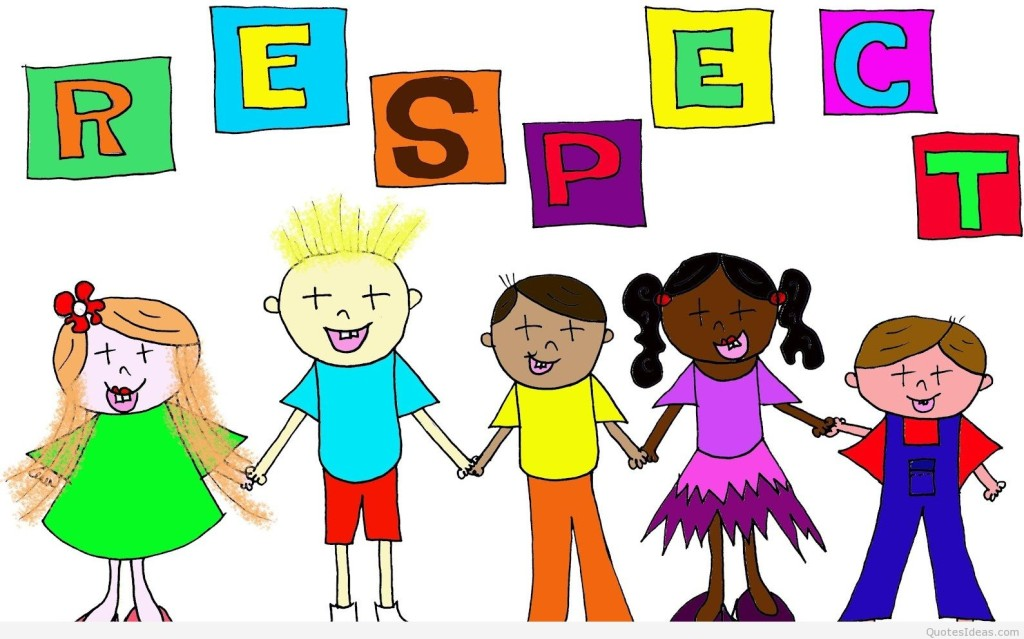 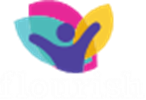 [Speaker Notes: respect - Search Images (bing.com)]
Reflective Practice and Authenticity
What is this?

The essence of Authenticity is something being exactly what it claims to be. In relation to us as individuals it is about how we can share who we are professionally and personally in a way that is true, clear and coherent for another person to engage with us, to develop a relationship that is honest, has boundaries and is genuine. 

To achieve an understanding of self and develop our authenticity it is important to practice Reflection. This is where we explore how we view the world and others, to then identify how we respond to our experiences, making adaptations to our communication style to meet our needs and those of young people or colleagues.
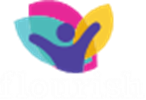 [Speaker Notes: Restorative Practice – Doing with 

Reflective Supervision]
New Course content
Learners will develop knowledge of the legal rights of teenagers in the context of the UN Convention of the Rights of the Child

Children & Young People and their families are central to the provision being offered to them, being led by CYPF wherever we can. 

Inclusivity, Equity and Diversity of the participation offer

Respect – we listen, hear and act on the feedback;

Empowerment – the reciprocal relationship between the young person and decision makers

Power – Self awareness of our own power, biases and agenda. Both consciously and unconsciously!
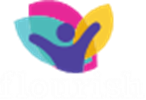 Feedback from Young People – Youth Voice - 3rd April 2024
Answers Q1- How do you know when your views on the world, your community and culture are heard and respected when talking with adults? 

Positive changes are made. 
When you are given constructive criticism not just criticism 
When others accept what you believe 
When you know people are interested in what you are saying 
Relaxed and not react badly to a view. 
Not influencing or changing views 
Not looking at phones – Eye contact 
Doing what they say their gonna do. 
Listening to young people and help get their ideas out.
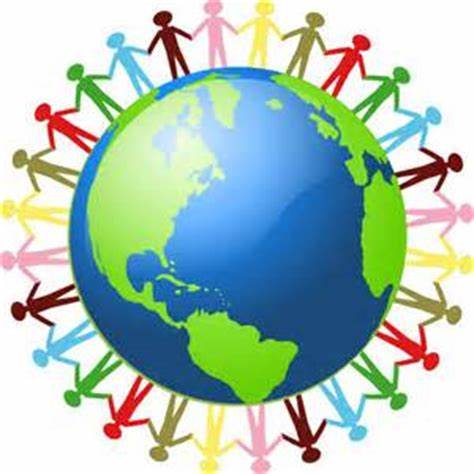 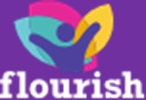 [Speaker Notes: world culture - Search Images (bing.com)]
Feedback from Young People – Youth Voice - 3rd April 2024
Answers Q2- How do you think young people can work with adults to make positive changes in the world?  

Stating opinions on both sides 
Positive discussions 
Adults getting advice from young people. 
Adults can listen to what we think and not pretend we don’t exist because we are youth. 
They say ‘Children should be seen not heard’ but we are the future and why should we just accept what we don’t agree with?  
Mutual agreements 
Young Carers awareness 
Being in a group with other young people who think like you and have similar experiences. 
Educate adults.
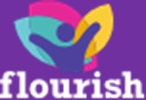 UN – Charter of children’s Rights
Respect for children's rights

 Consideration of the child's will

 Freedom of expression and     information

 Thoughts - conscience and religious freedom

 Access to information
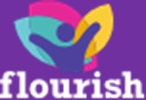 Nothing about us without us!
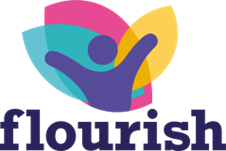 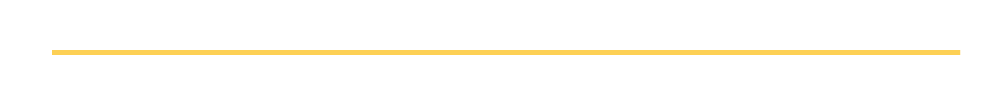 https://vimeo.com/711137034/0fc0423d36
[Speaker Notes: We’d like to share a short video that was coproduced with yp and is part of the system wide participation training. You’ll see that it reflects participation at both an individual and collective / system level]
New Course content
Learners will understand how to create a safe environment for communication and participation.
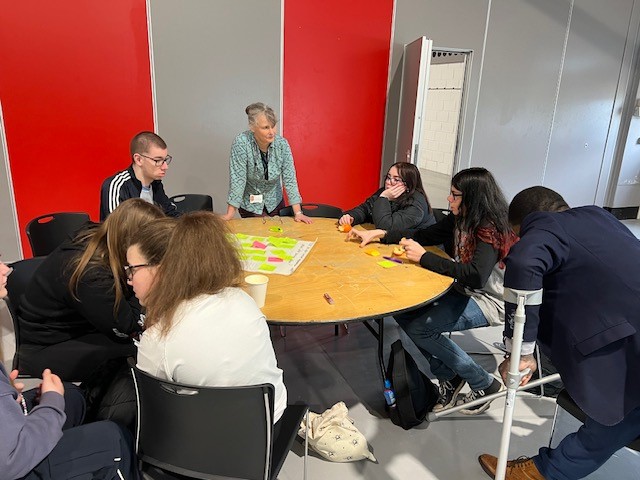 When, where how?
Participation in change or development
Realistic
Framing questions and linking questions
Power of silence – WAIT
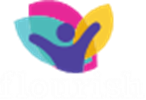 Feedback from Young People – Youth Voice - 3rd April 2024
Answers Q1-What do you need to feel safe when talking with adults?
 
Talking about boundaries 
Not being enclosed in a small office 
Knowing I can leave if I want 
Being cheerful, welcoming 
Open body language 
Active listening 
Don’t blindly nod along 
Gentle honesty 
Clearly explaining situation – compromising
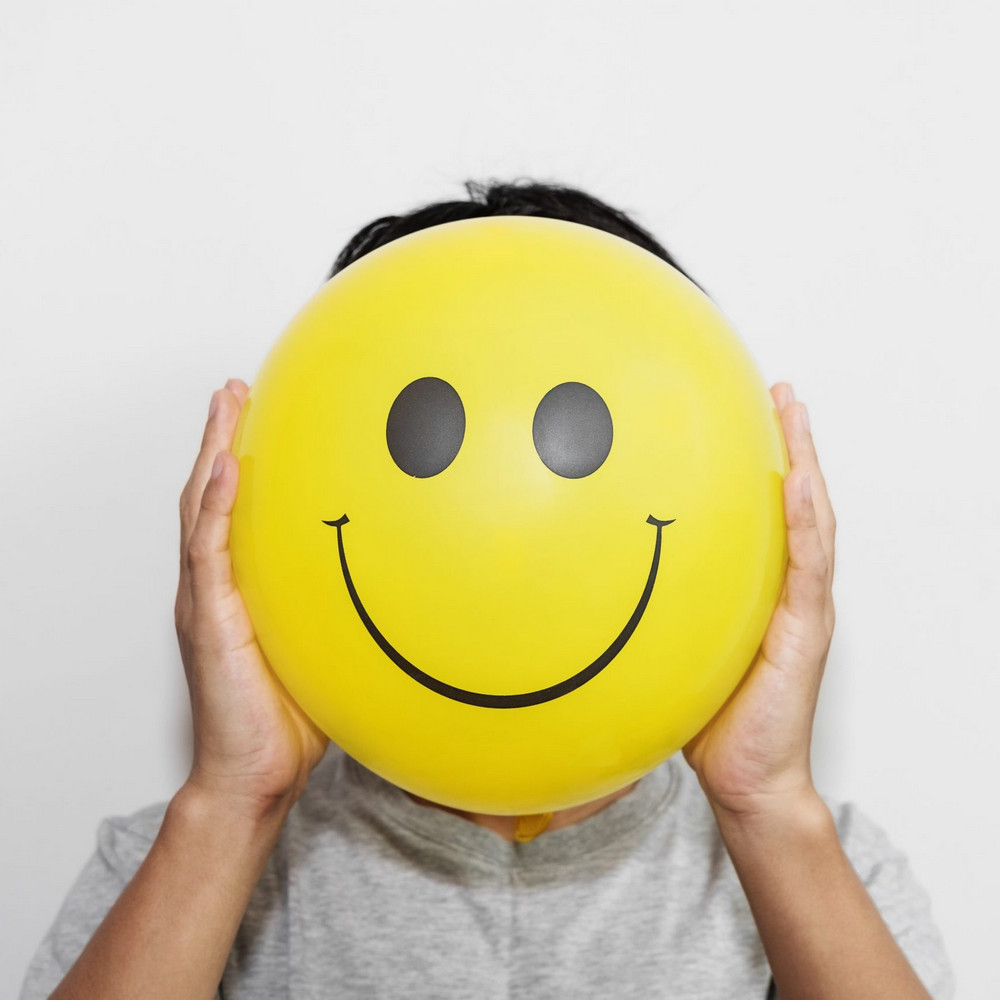 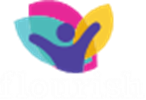 [Speaker Notes: cheerful - Search Images (bing.com)]
Feedback from Young People – Youth Voice - 3rd April 2024
Answers Q2 - What do you need to feel included when talking with adults?
  
Free to speak up and not just be spoken to 
Don’t feel you have to say anything – Not too much social pressure 
Mutual respect 
Speak to us how you would like to be spoken to 
Listening 
Feeling like we are equal 
Be present 
Use kind words and comments
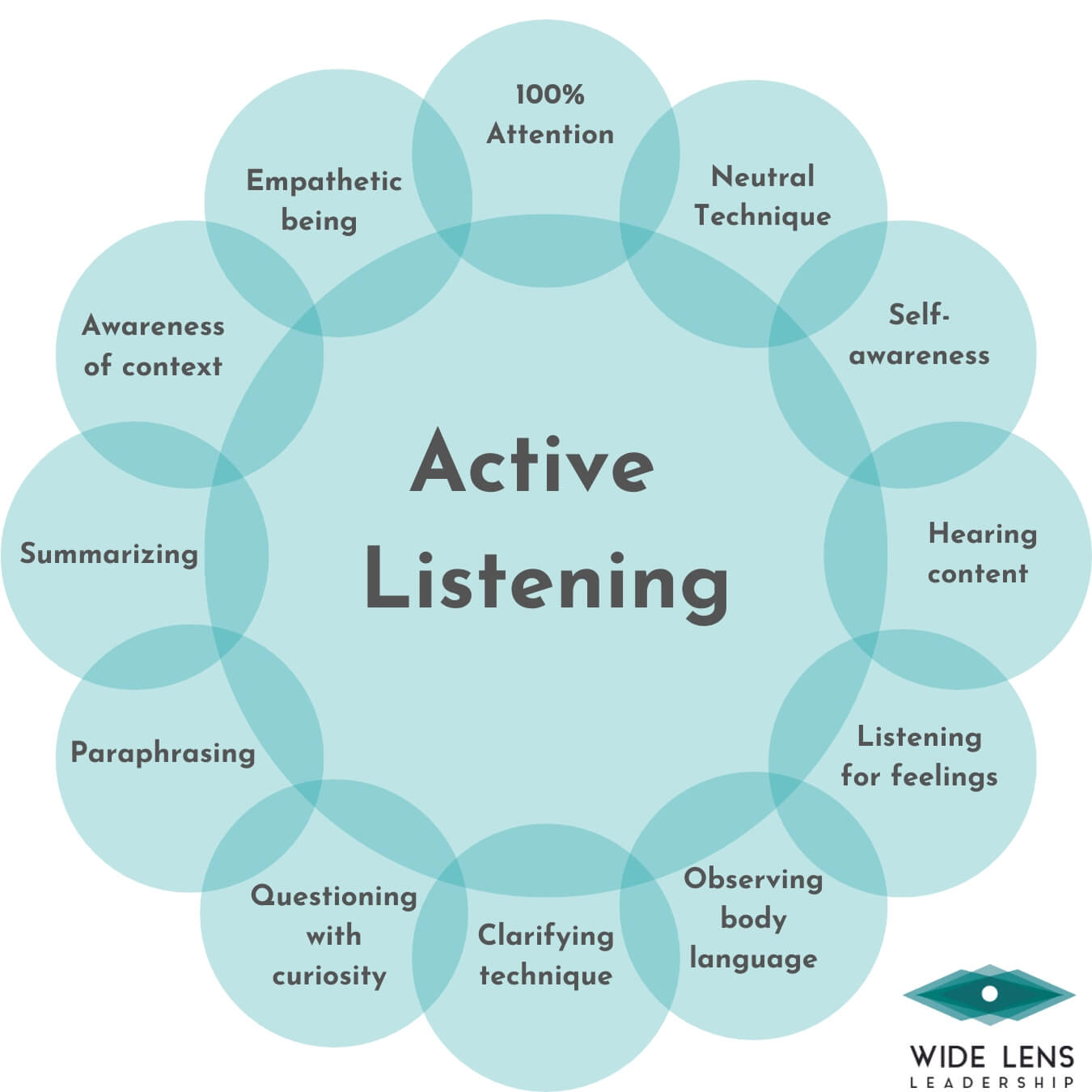 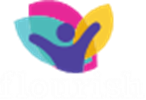 [Speaker Notes: listening - Search Images (bing.com)]
Creating a safe environment for communication and participation
Young people have told us that having a place where they feel comfortable to talk with adults is essential.

Time, space and place all play a key role in how a young person responds. 

Another key theme has been accessibility, adapting the environment to ensure it is physically accessible and adapting your communication style are also vital to ensure a young person can feel safe and valued. 

Tools to Support Children and Adults with Communication Differences

Talking Mats - Children's Services
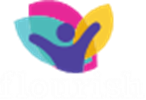 [Speaker Notes: Some  communication tools can also be used to support conversations as appropriate such as Talking Mats, Signalong, Lego Play, Arts & Crafts, conversation cards, going for a walk and engaging in an activity that interests the young person. The use of some of these tools will require additional training.  

The layout of a room can be adapted to ensure it is more comfortable and accessible, young people have stated that sitting directly opposite someone can be intimidating, or to many questions. Setting boundaries at the beginning of a meeting and being clear about the purpose of the conversation, confirming that a young person can leave or take time out if they feel uncomfortable.]
Process for Awarding the ‘ALL Together’ Quality Mark
Criteria for use of the ‘ALL Together Quality Mark’: There is evidence that the voice of children & young people has informed and led to: -

A change in practice
A change in policy
A change in structure
Strategic thinking and outcomes
Service design
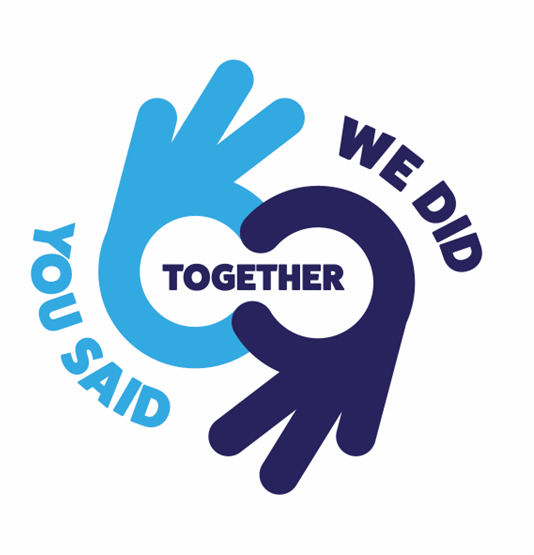 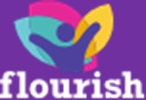 Process for Awarding the ‘ALL Together’ Quality Mark
Apply for the ‘ALL Together’ Quality Mark 

Applications will be assessed by a young people’s panel. Followed by an informal presentation on your application, enabling you to bring your application to life and young people to ask clarification questions. 

Your application will be scored based on the application form and the presentation. 

You will find out the outcome and feedback within 5 working days of the meeting.
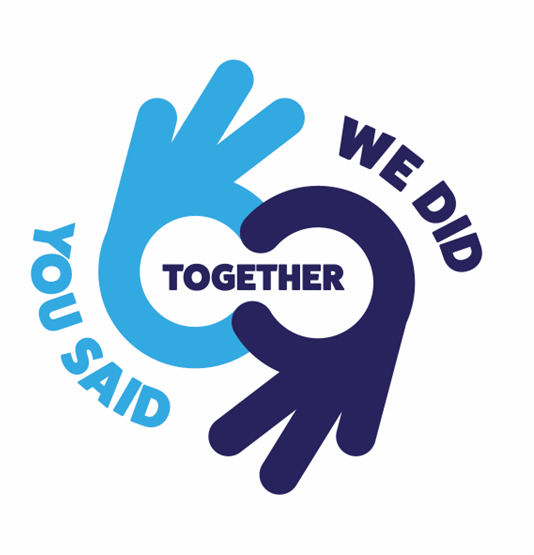 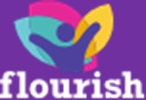 Questions and ideas for course development
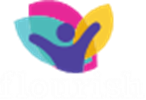